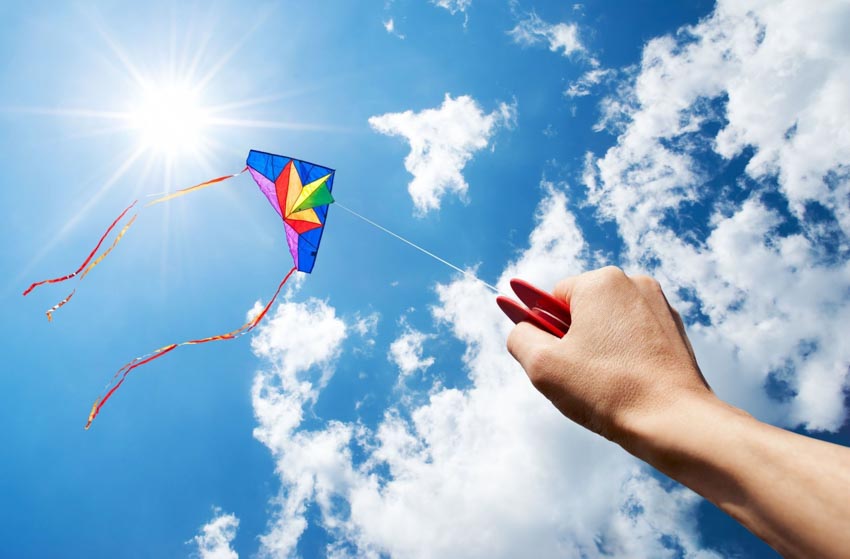 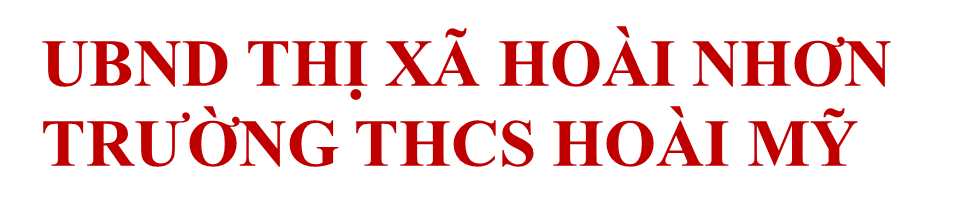 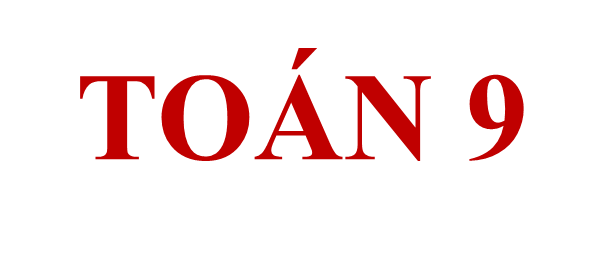 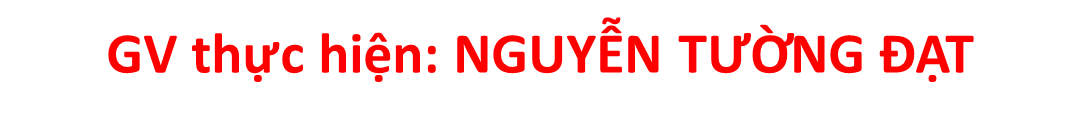 NĂM HỌC: 2024 - 2025
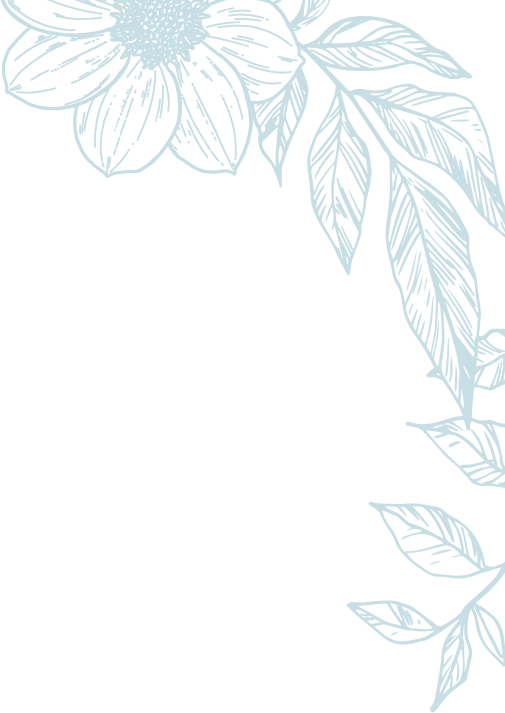 BÀI TẬP CUỐI CHƯƠNG VI
(Tiết 3)
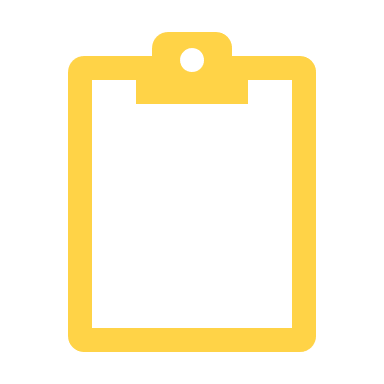 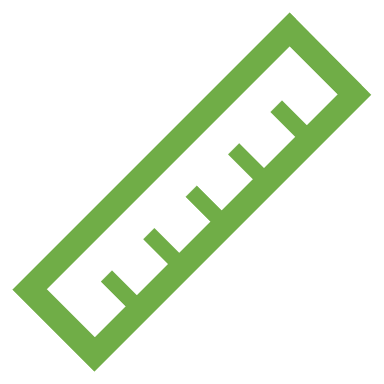 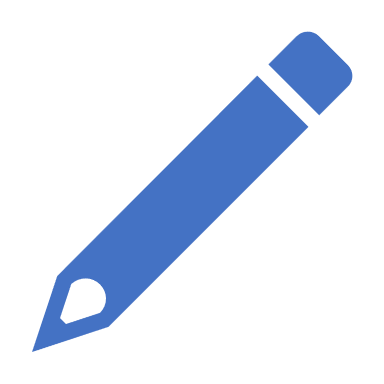 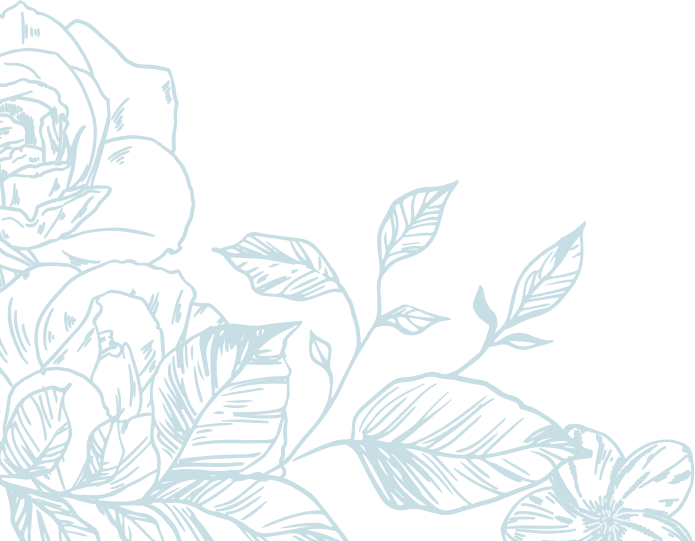 HOẠT ĐỘNG
Mở đầu
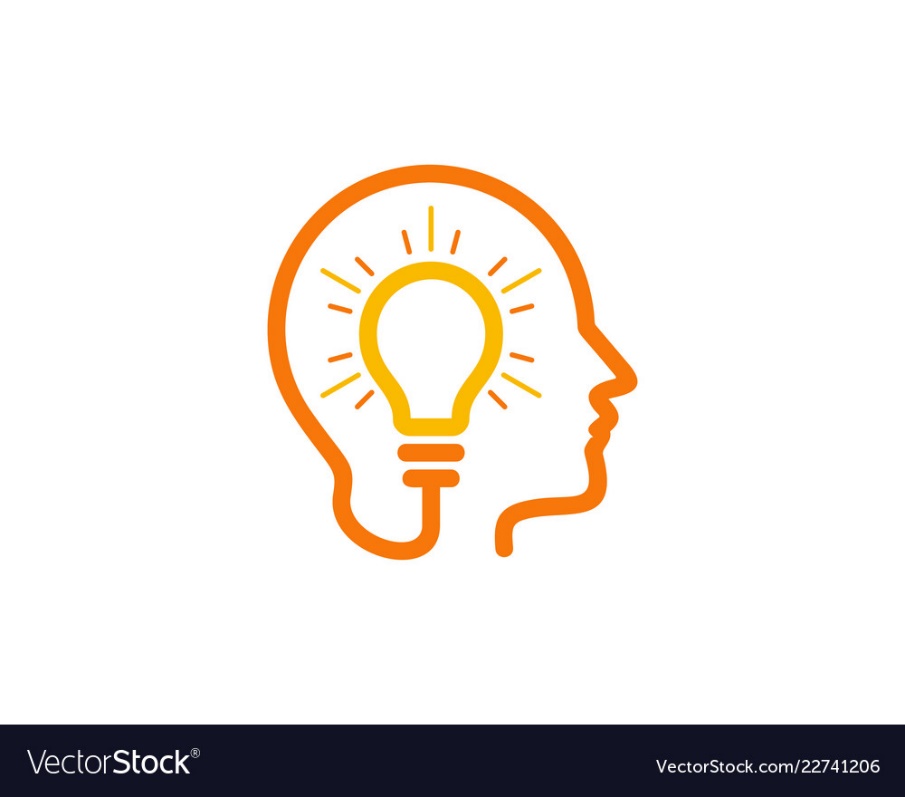 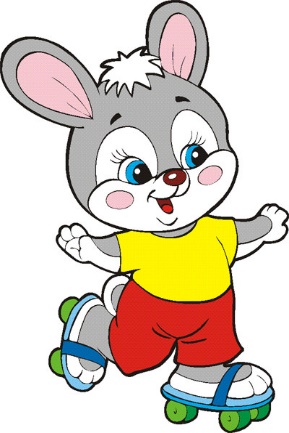 AI NHANH HƠN
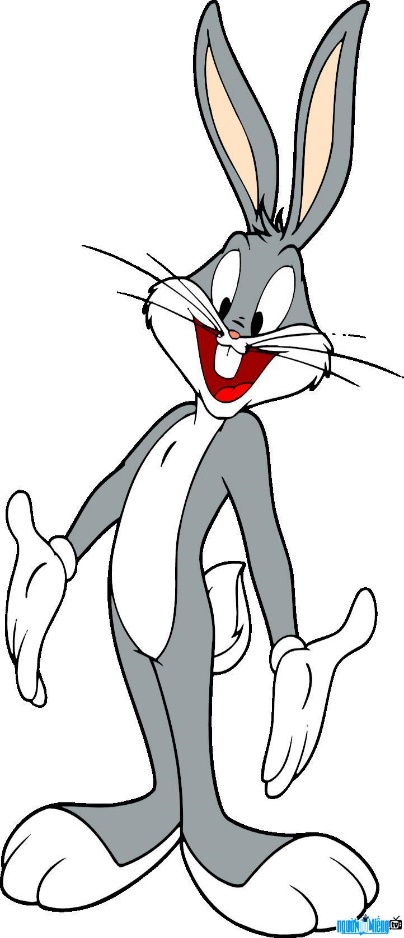 LUẬT CHƠI
Có 4 câu hỏi trắc nghiệm, đại diện 1 HS đứng tại chỗ chọn một câu hỏi bất kì. Câu hỏi hiện ra, thời gian suy nghĩ cho mỗi câu hỏi là 15 giây. Sau 15 giây HS nào xung phong trước giành quyền trả lời. Trả lời đúng nhận được một phần quà nhỏ, trả lời sai nhường cơ hội cho bạn khác.
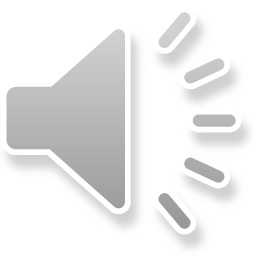 AI NHANH HƠN
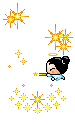 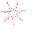 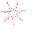 1
2
4
3
Câu 1: Bạn Hà gieo một con xúc xắc cân đối và đồng chất hai lần liên tiếp. Số phần tử của không gian mẫu của phép thử là:
A. 36
B. 12
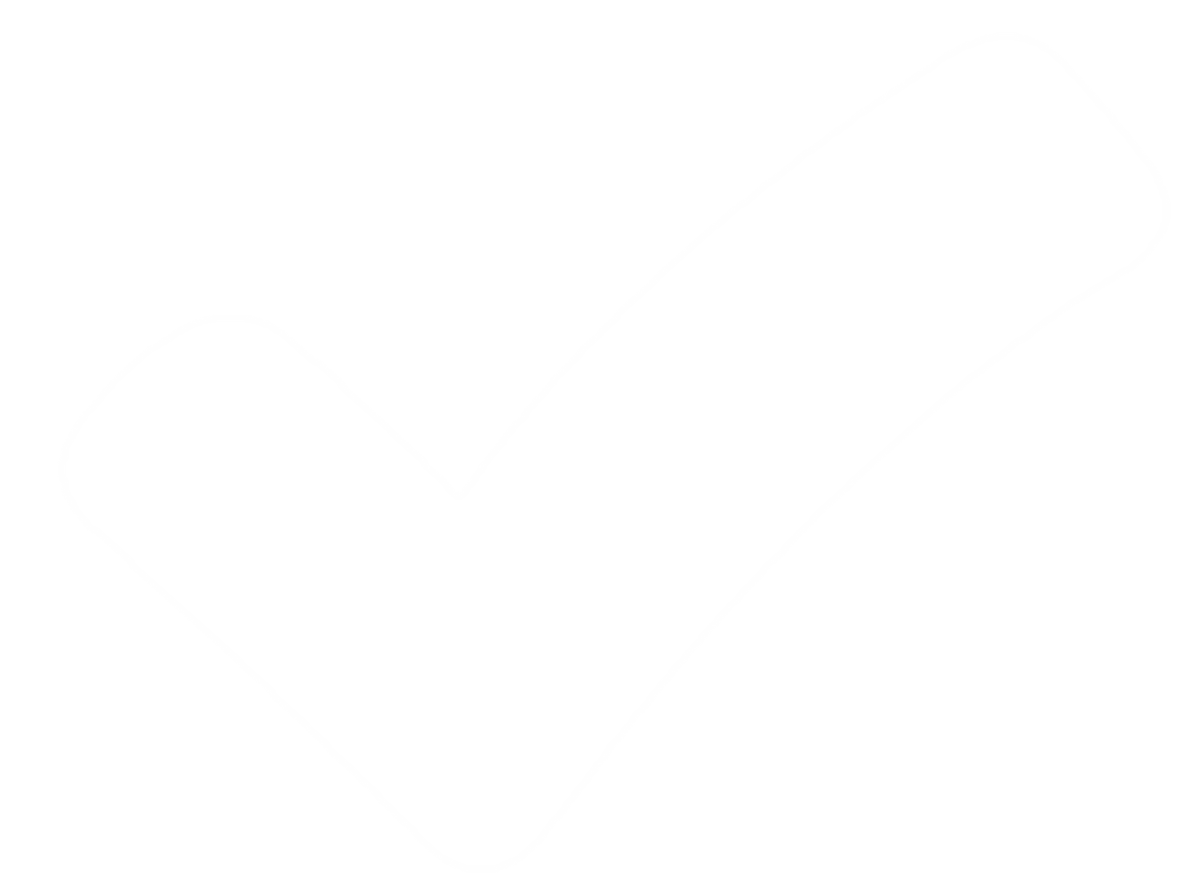 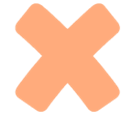 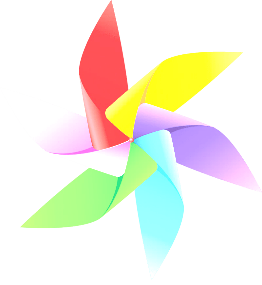 C. 30
D. 6
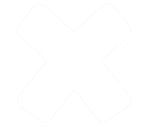 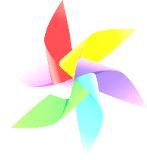 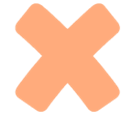 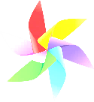 0: 02
0: 05
0: 06
0: 08
0: 09
0: 10
0: 04
0: 13
0: 07
0: 14
0: 00
0: 01
0: 03
0: 11
0: 15
0: 12
start
Câu 2: Bạn Hà gieo một con xúc xắc cân đối và đồng chất hai lần liên tiếp. Số kết quả thuận lợi cho biến cố “Tổng số chấm xuất hiện là 4” là:
A. 2
B. 3
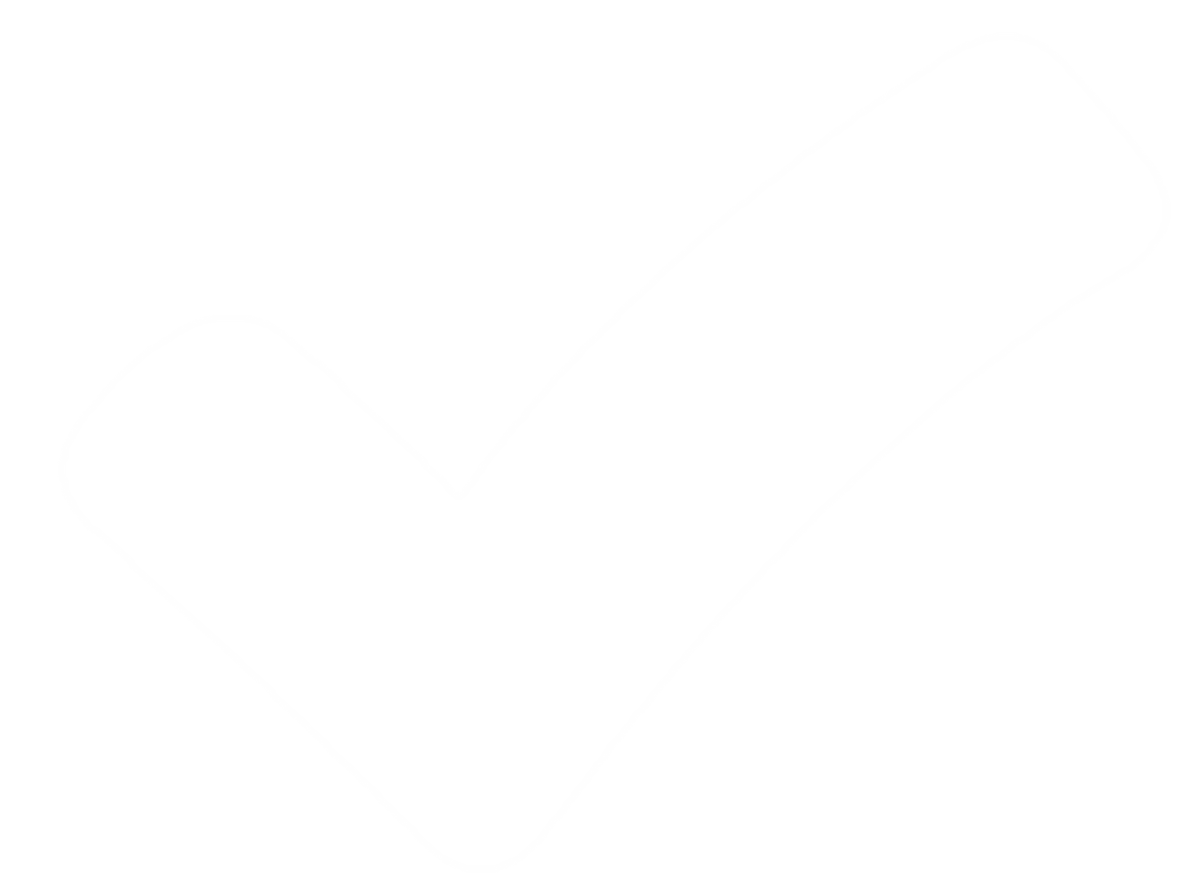 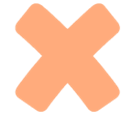 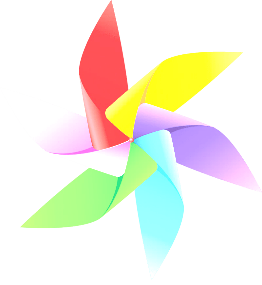 C. 4
D. 5
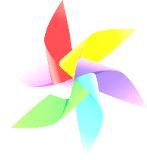 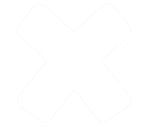 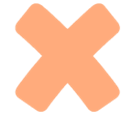 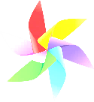 0: 02
0: 05
0: 06
0: 08
0: 09
0: 10
0: 04
0: 13
0: 07
0: 14
0: 00
0: 01
0: 03
0: 11
0: 15
0: 12
start
Câu 3: Bạn Hà gieo một con xúc xắc cân đối và đồng chất hai lần liên tiếp. Xác suất của biến cố “Có đúng một lần xuất hiện mặt 6 chấm” là:
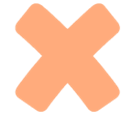 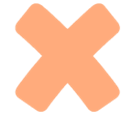 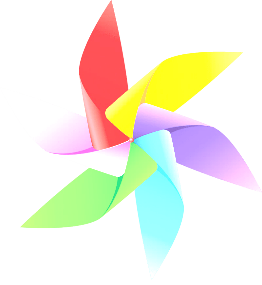 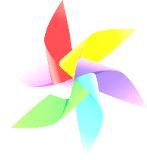 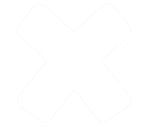 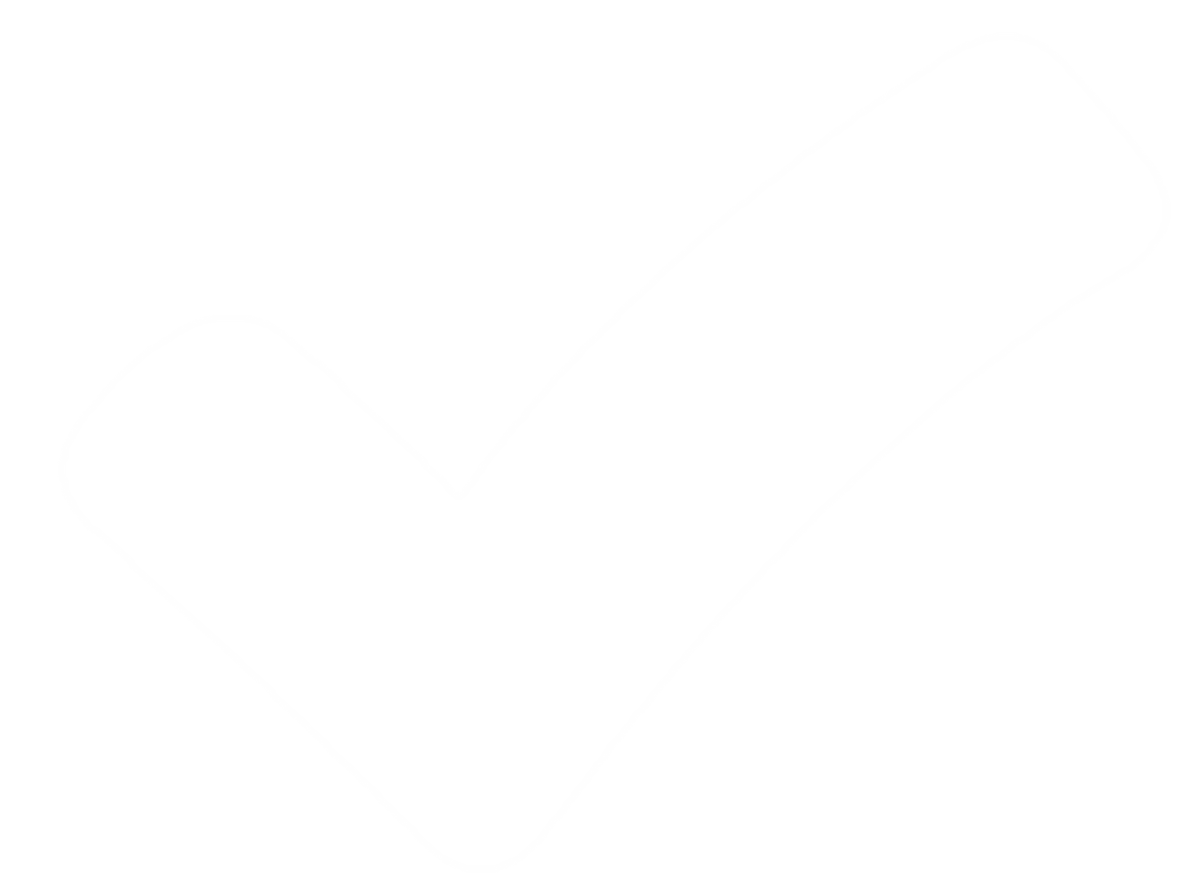 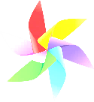 0: 02
0: 05
0: 06
0: 08
0: 09
0: 10
0: 04
0: 13
0: 07
0: 14
0: 00
0: 01
0: 03
0: 11
0: 15
0: 12
start
Câu 4: Một hộp có 25 chiếc thẻ cùng loại, mỗi thẻ được ghi một trong các số 2, 4, 6, …, 48, 50. Hai thẻ khác nhau thì ghi hai số khác nhau. Rút ngẫu nhiên một thẻ trong hộp.  Xác suất của biến cố: “Số xuất hiện trên thẻ được rút ra là số nhỏ hơn 26” là:
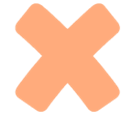 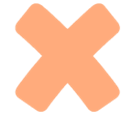 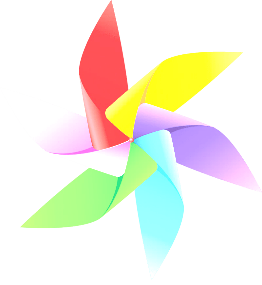 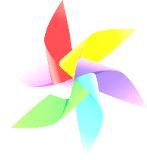 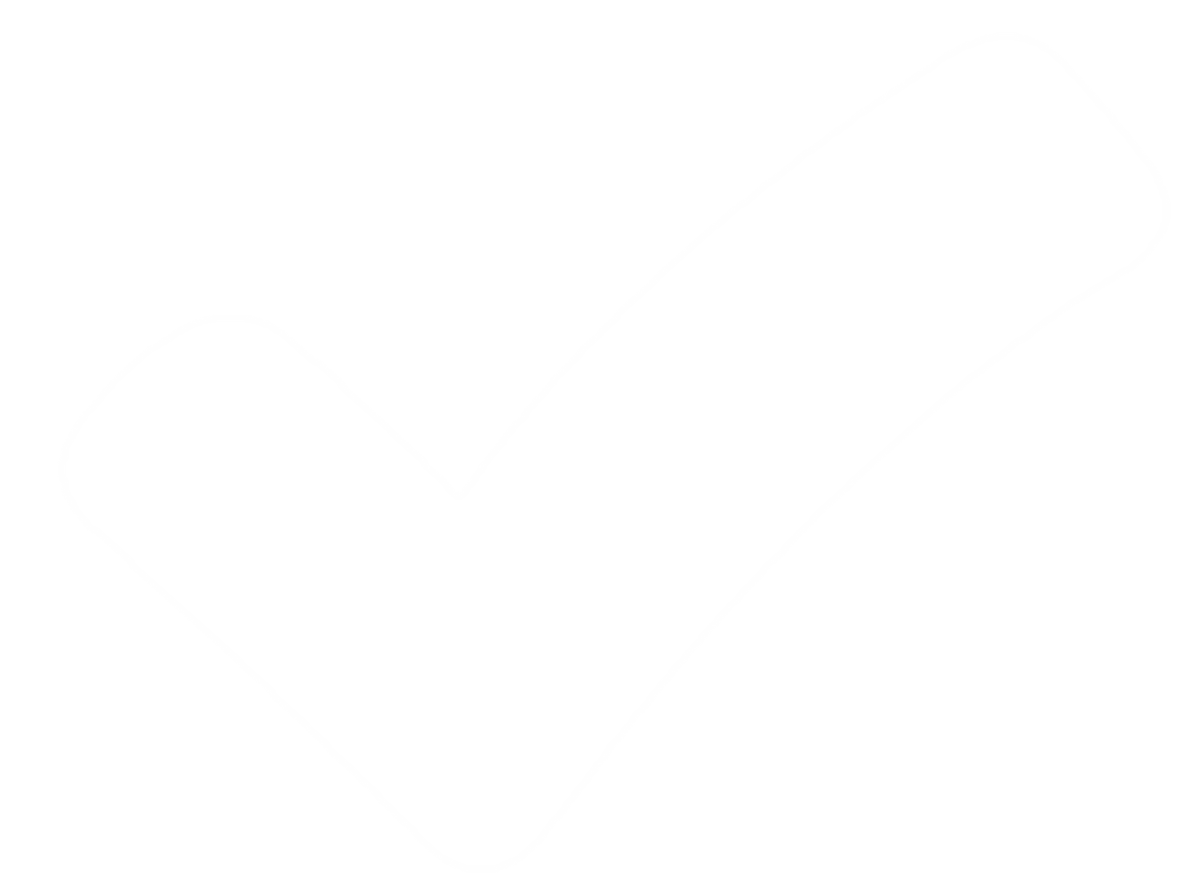 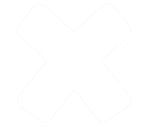 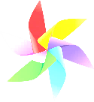 0: 02
0: 05
0: 06
0: 08
0: 09
0: 10
0: 04
0: 13
0: 07
0: 14
0: 00
0: 01
0: 03
0: 11
0: 15
0: 12
start
BÀI TẬP CUỐI CHƯƠNG VI (TIẾT 3)
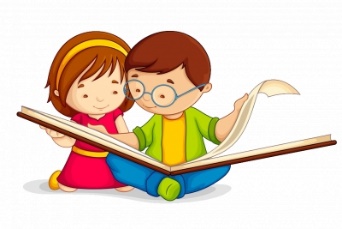 LUYỆN TẬP
HS biết phân tích số liệu từ biểu đồ hình quạt tròn và biểu đồ cột kép.
Biết tính xác suất của biến cố trong phép thử.
Dạng 1. Từ biểu đồ hình quạt tròn đi phân tích số liệu và tính xác suất của biến cố
Bài 6 SGK tr42. Mỗi nhân viên của một công ty làm việc ở một trong năm bộ phận của công ty đó là: Hành chính 
– Nhân sự; Truyền thông – Quảng cáo; Kinh doanh; Sản xuất; Dịch vụ. Biểu đồ hình quạt tròn trong Hình 29 thống kê tỉ lệ nhân viên thuộc mỗi bộ phận. Chọn ngẫu nhiên một nhân viên của công ty. Tính xác suất của mỗi biến cố sau:
A: “Nhân viên được chọn thuộc bộ phận Kinh doanh”; 
B: “Nhân viên được chọn không thuộc bộ phận Hành chính – Nhân sự hay Dịch vụ”
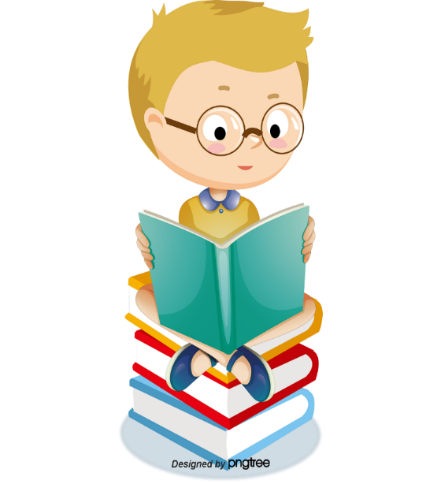 Dạng 1. Từ biểu đồ hình quạt tròn đi phân tích số liệu và tính xác suất của biến cố
Bài 6 SGK tr42
Bài giải 
+) Xác suất của biến cố A: “Nhân viên được chọn thuộc bộ phận Kinh doanh” là 55%.
+) Xác suất của biến cố B: “Nhân viên được chọn không thuộc bộ phận Hành chính-Nhân sự hay Dịch vụ” là 85%.
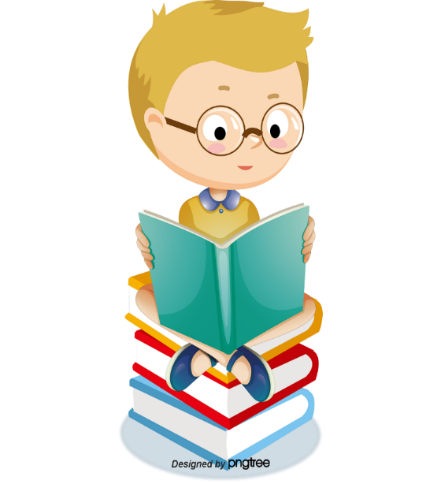 Dạng 2: Từ biểu đồ cột kép đi phân tích số liệu và tính xác suất của biến cố
Bài 7 SGK tr42
Biểu đồ cột kép ở Hình 30 biểu diễn số lượng học sinh tham gia giải thi đấu thể thao của một trường trung học cơ sở. Chọn ngẫu nhiên một học sinh tham gia giải thi đấu thể thao của trường đó. Tính xác suất của mỗi biến cố sau:
A: “Học sinh được chọn là nam”; 
B: “Học sinh được chọn thuộc khối 6”;
C: “Học sinh được chọn là nữ và không thuộc khối 9”.
Khối
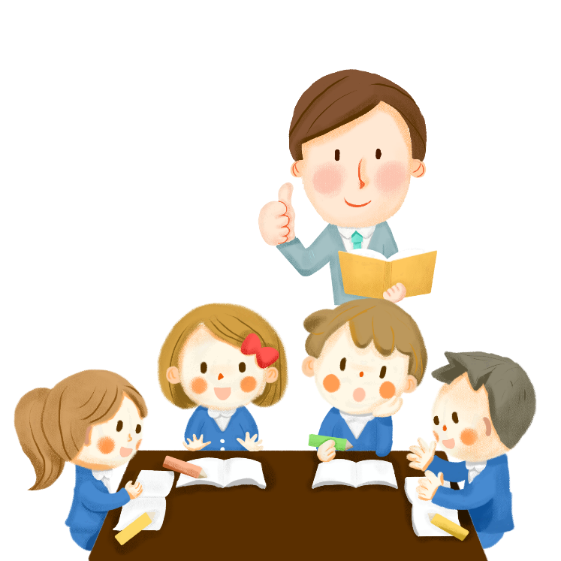 ÔN TẬP GIỮA HỌC KÌ II (TIẾT 3)
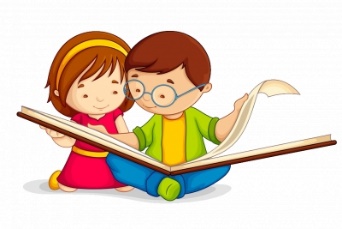 VẬN DỤNG
Vận dụng kiến thức về xác suất để giải quyết được các vấn đề trong thực tế
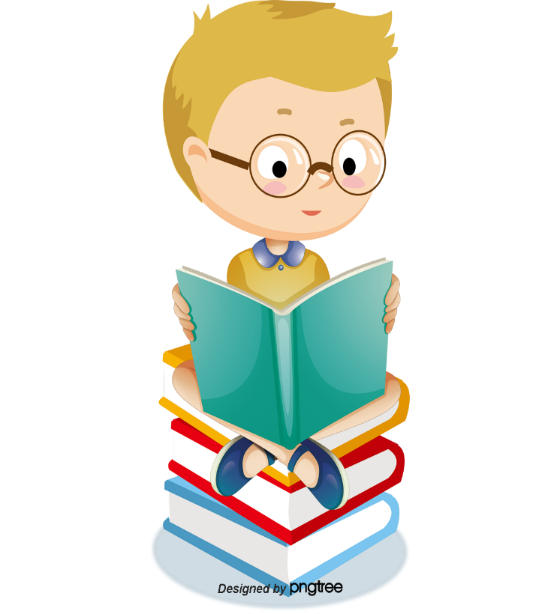 Ứng dụng của xác suất thống kê trong đời sống
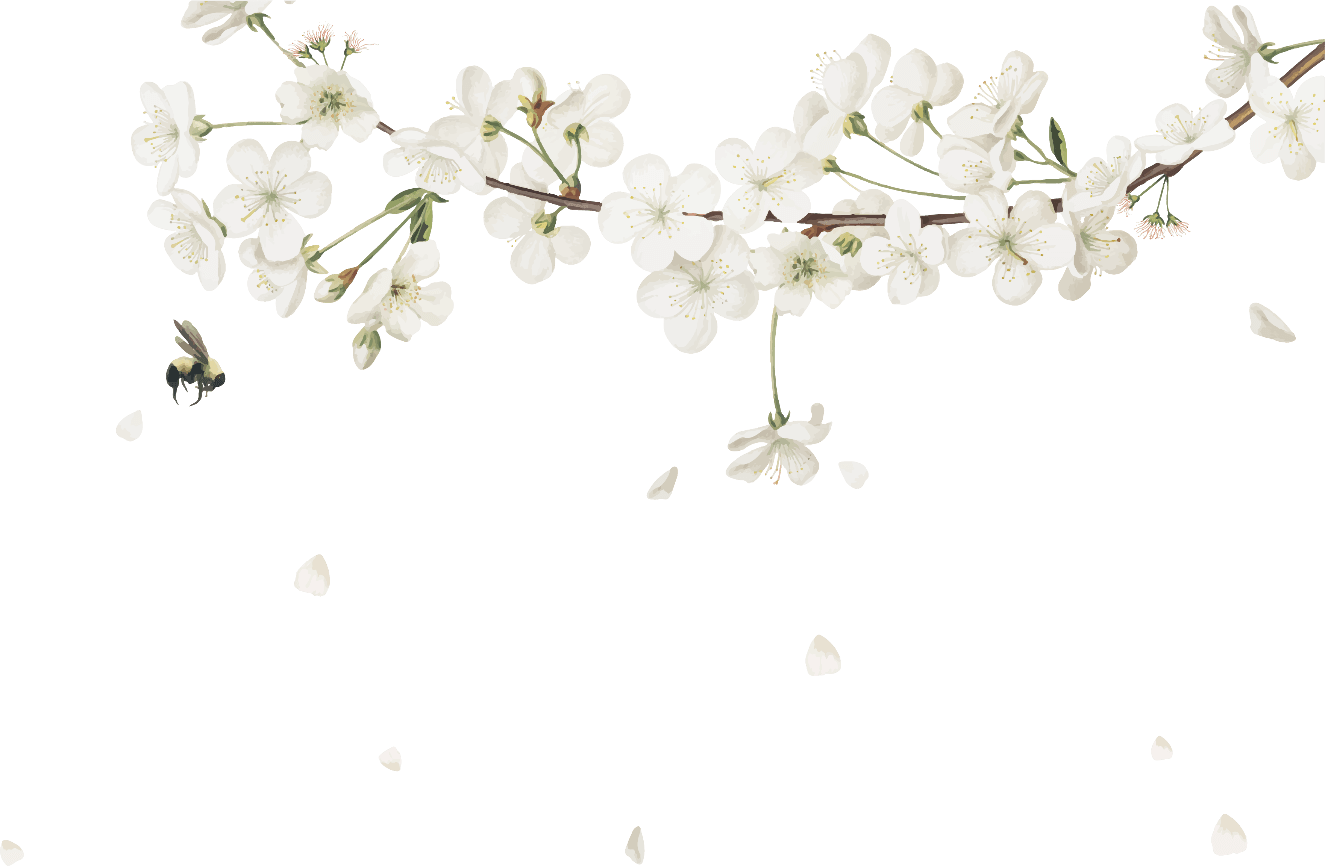 HƯỚNG DẪN VỀ NHÀ
- Ôn lại các kiến thức của chương 6 để chuẩn bị kiểm tra giữa kì 2.
- Làm các bài tập trong sách bài tập.